1100222 - Modelagem de Crescimento de Culturas Agrícolas
LEB5048 - Modelagem de Culturas Agrícolas I

O Modelo CROPSIM – aula 3

Objetivos:
Incluir o balanço hídrico para posteriormente calcular a produtividade limitada por água (“atingível”) a partir da potencial
Tarefa para hoje
Testar sensibilidades (S)
R: Resposta (saída do modelo)
P: Parâmetro (entrada do modelo)
Variar o parâmetro em 1% (DP/P = 0,01) e verificar quanto é a variação relativa da saída R (DR/R)

Parâmetros a testar: 
Vida, SLA1, RUE, Q10

Respostas a avaliar: Massa_s (valor no final do ciclo), IAF (valor máximo no ciclo)
2
Alterações feitas no modelo
	Inclusão de arquivo de solo
	Possibilidade de mais arquivos meteo
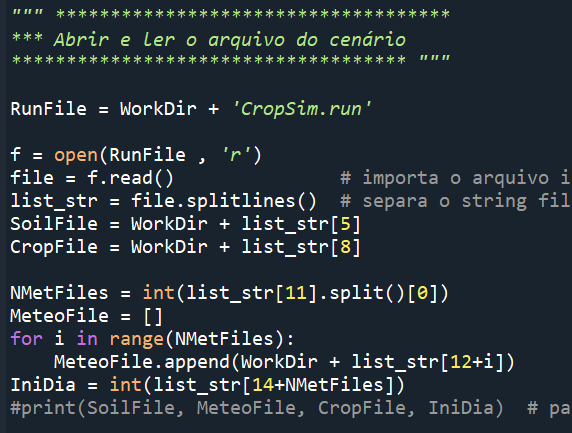 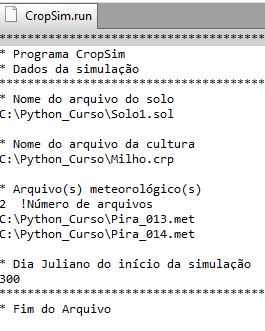 3
Ajuste de parâmetros para resultar em rendimento e IAF aceitáveis
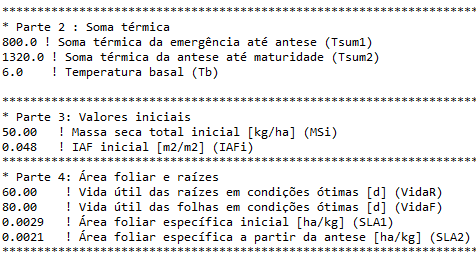 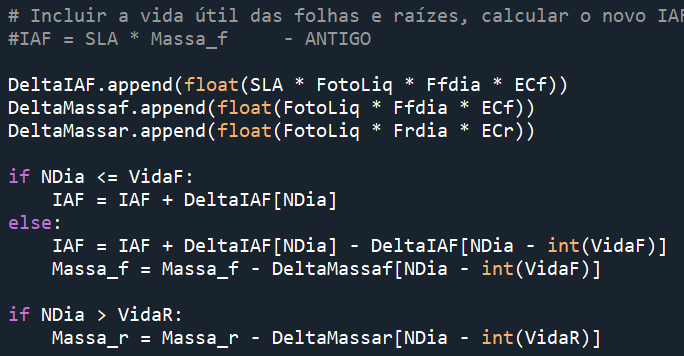 Balanço hídrico
Contabilização das entradas e saídas de água do solo ou de camadas do solo
Entradas: Chuva e Irrigação
Saídas: Evaporação, Transpiração, Drenagem
Entradas – Saídas = Variação da Armazenagem
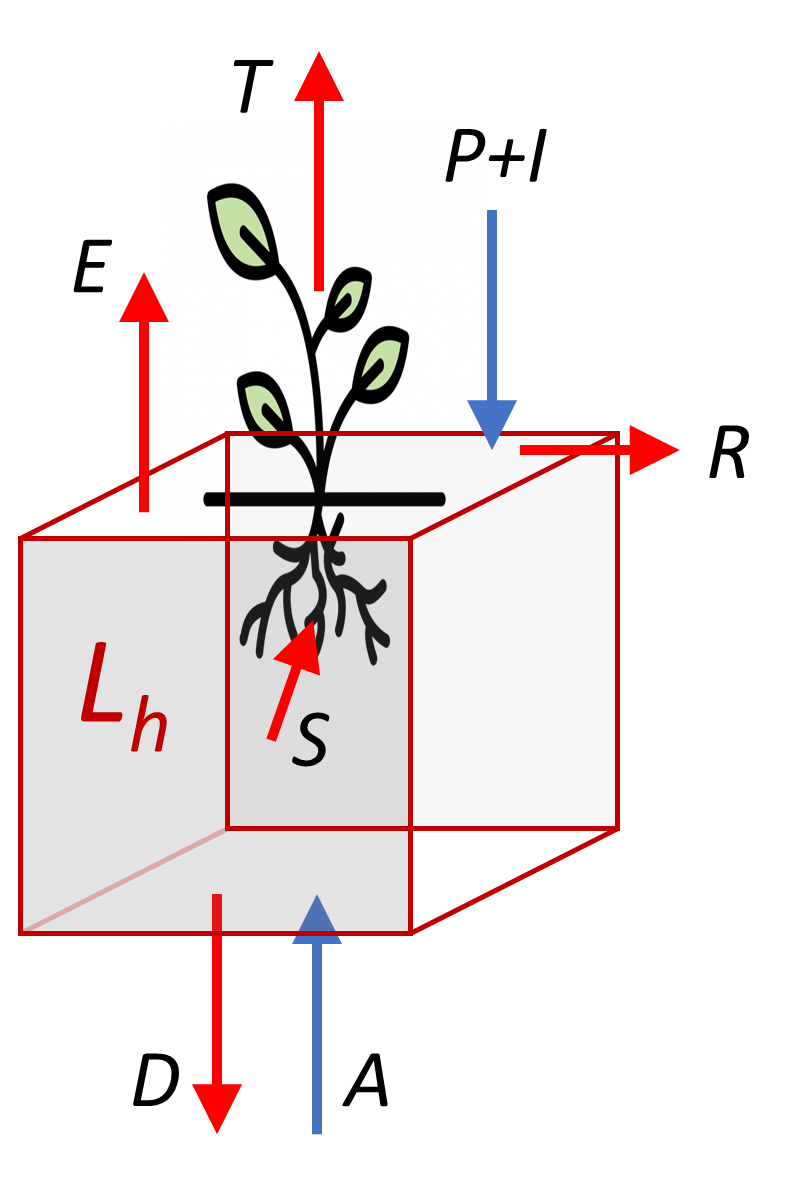 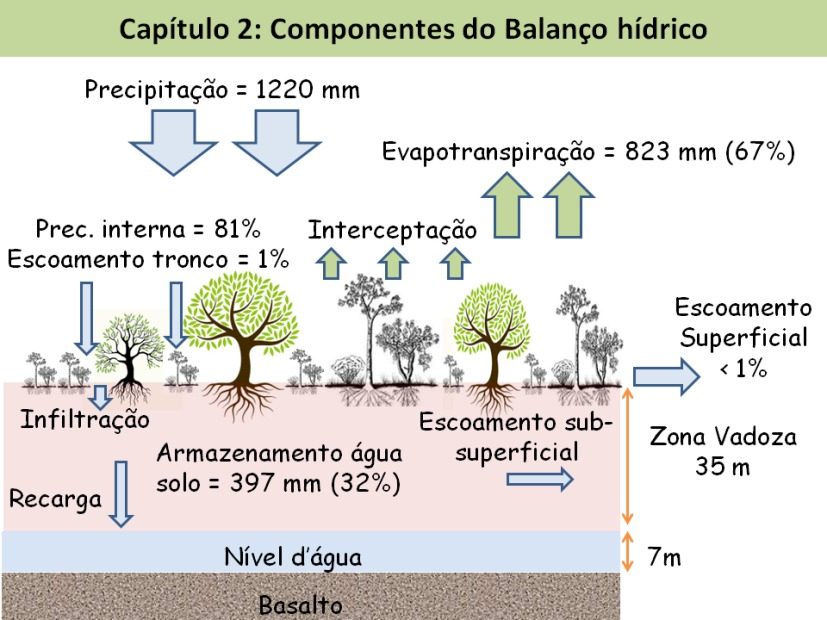 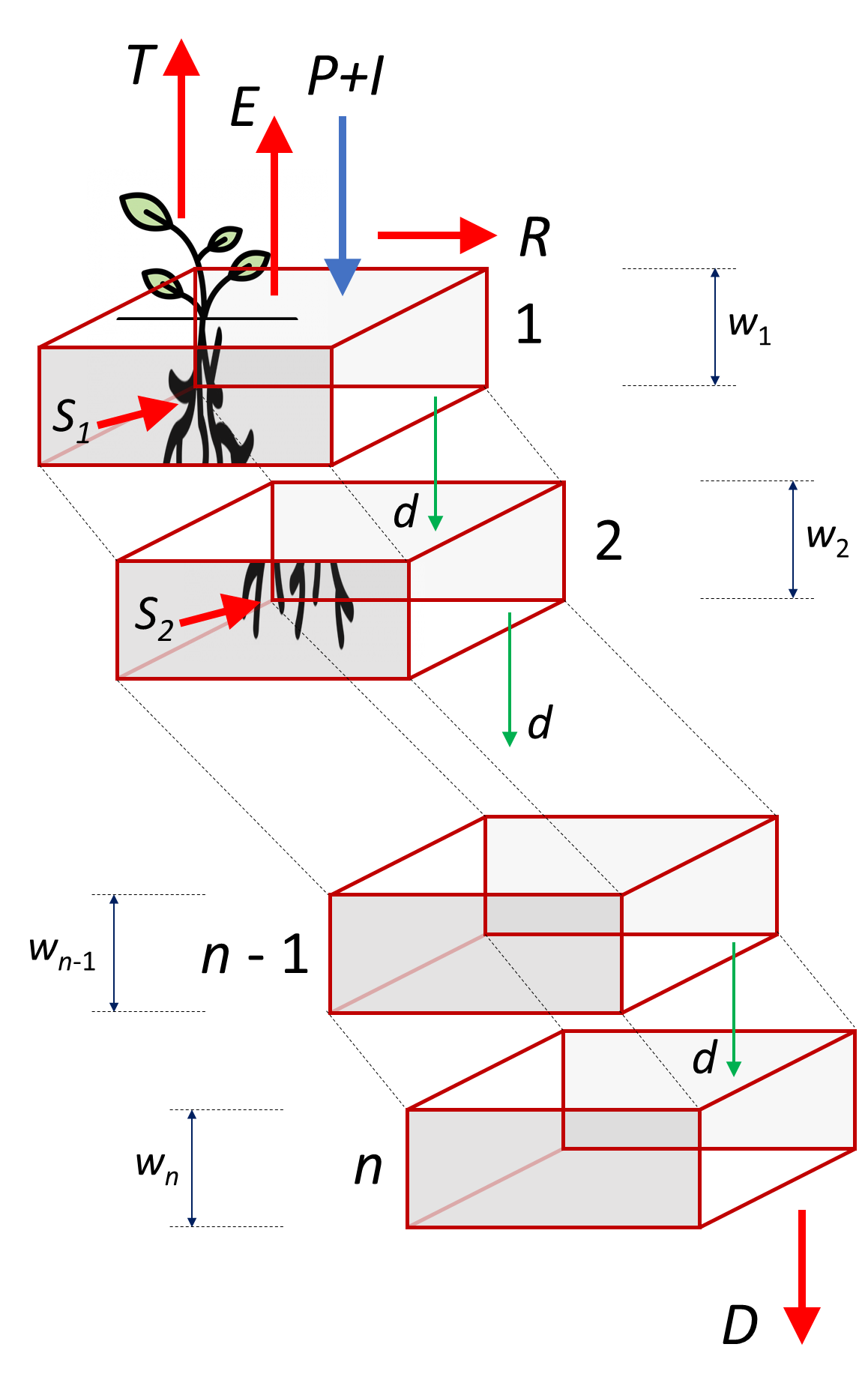 Balanço hídrico
Modelo de compartimento
Teor máximo de água: “capacidade de campo”
A planta pode extrair água até um teor denominado “ponto de murcha permanente”
Água excedente drena para o compartimento subjacente
Balanço hídrico
informações necessárias
Camadas – espessuras, profundidades
Camadas – teor máximo (CC) e mínimo (PMP)
Profundidade do sistema radicular
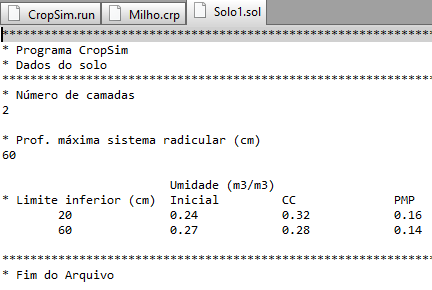 Qual é a CAD desse solo, entre 0 e 60 cm?
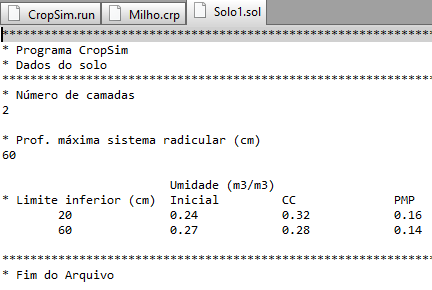 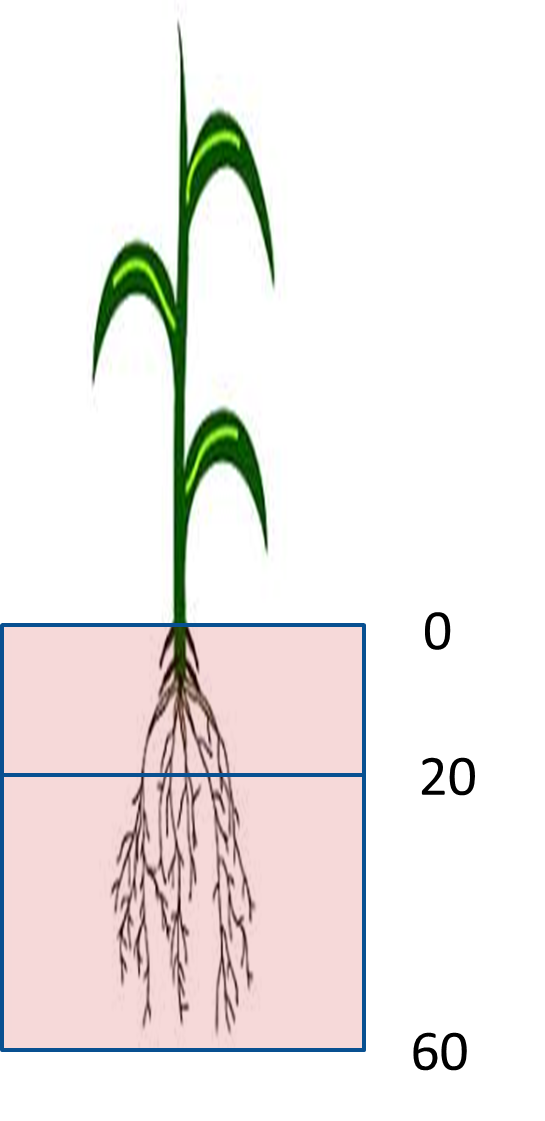 Balanço hídrico
Sistema radicular
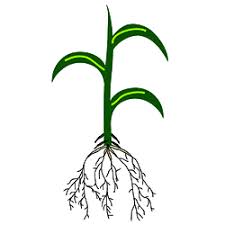 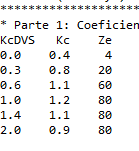 0
20
Ze
60
Balanço hídrico - Alterações no modelo
1. Leitura do arquivo .sol
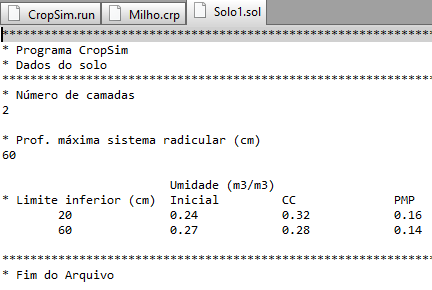 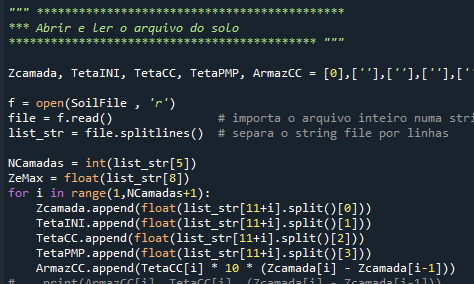 Balanço hídrico - Alterações no modelo 
2. Leitura do Ze(DVS) do arquivo .crp
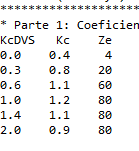 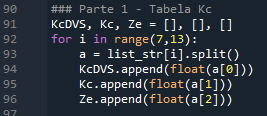 Balanço hídrico - Alterações no modelo
3. Interpolar Kc e Ze para o DVS específico
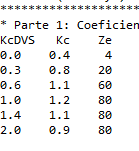 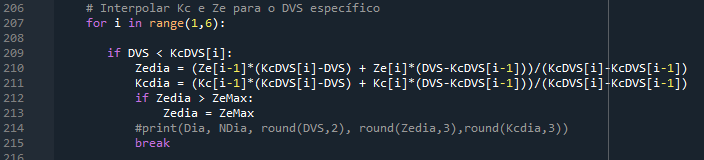 Balanço hídrico - Alterações no modelo
4. Cálculo da Evaporação e Transpiração(a ser aperfeiçoado !!!)
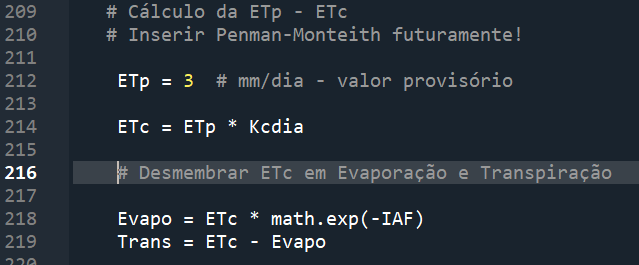 Balanço hídrico - Alterações no modelo (CropSim10)
5. Fracionar Transpiração entre camadas do solo
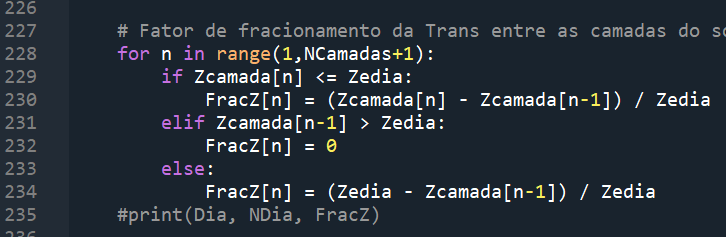 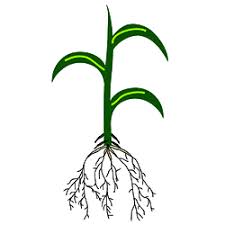 0
20
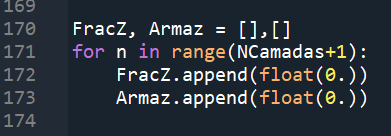 ze
60
Balanço hídrico - Alterações no modelo (CropSim10)
5. Calcular BH por camada e totalizar
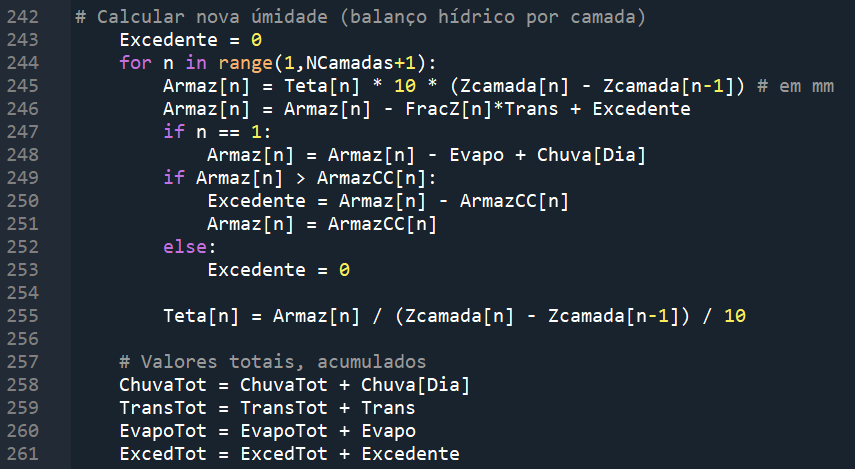 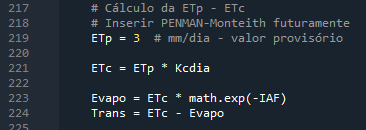 Tarefa
4. Inserir o cálculo da ETp usando Penman-Monteith
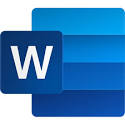 Instruções ETp Penman-Monteith.docx